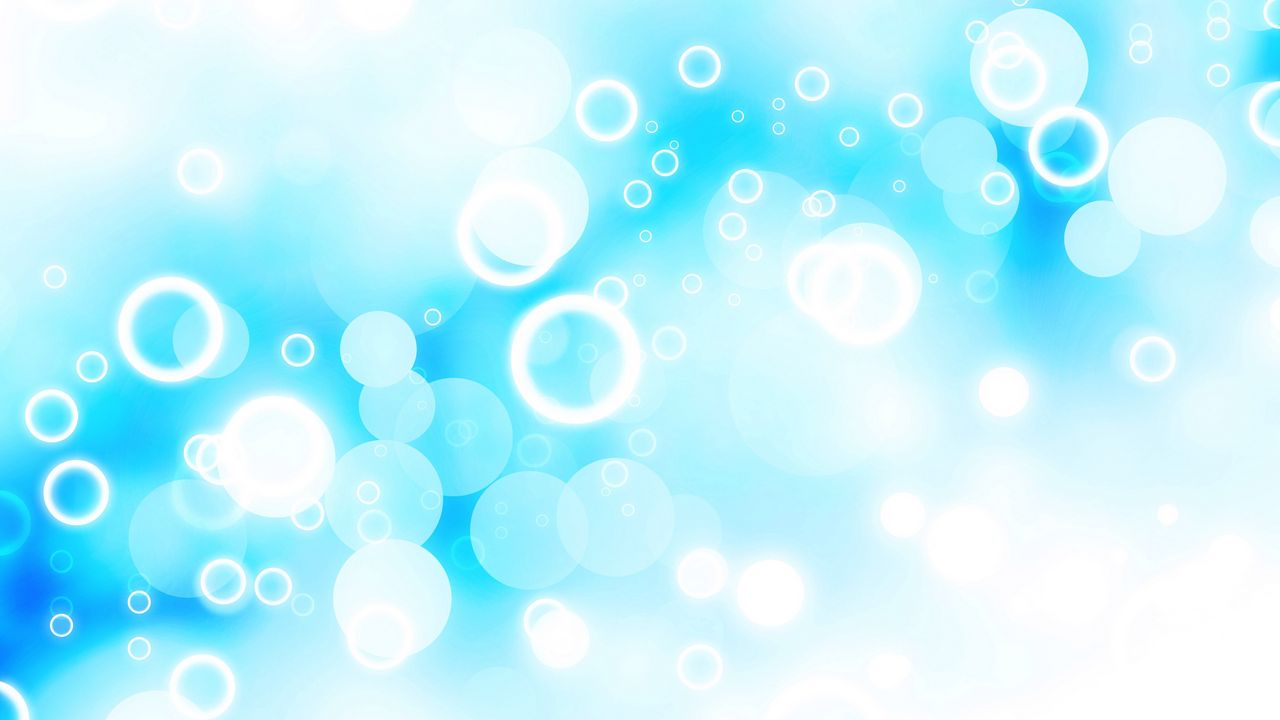 Муниципальное бюджетное дошкольное образовательное учреждение
«Детство» Центр развития ребенка г. Калуги
необособленное структурное подразделение «Кнопочка»
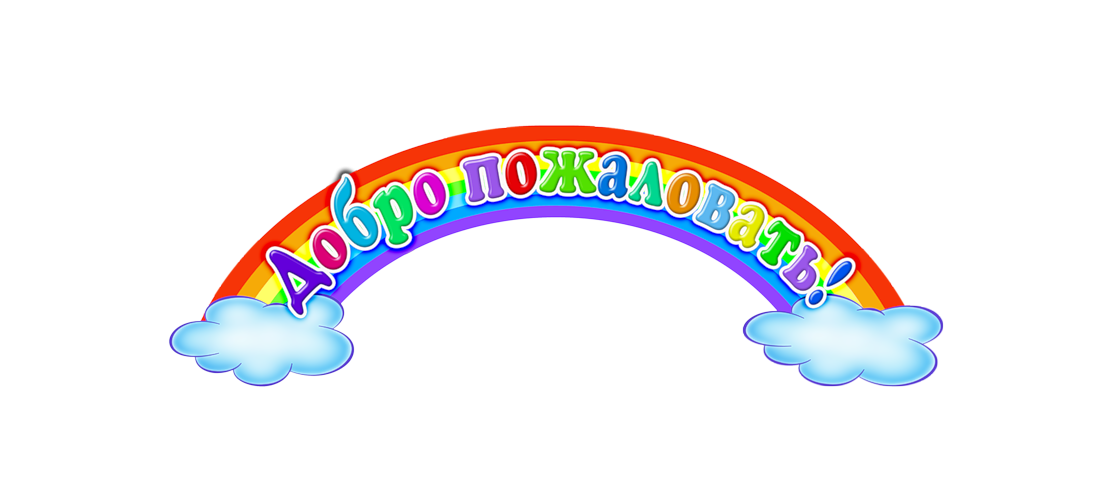 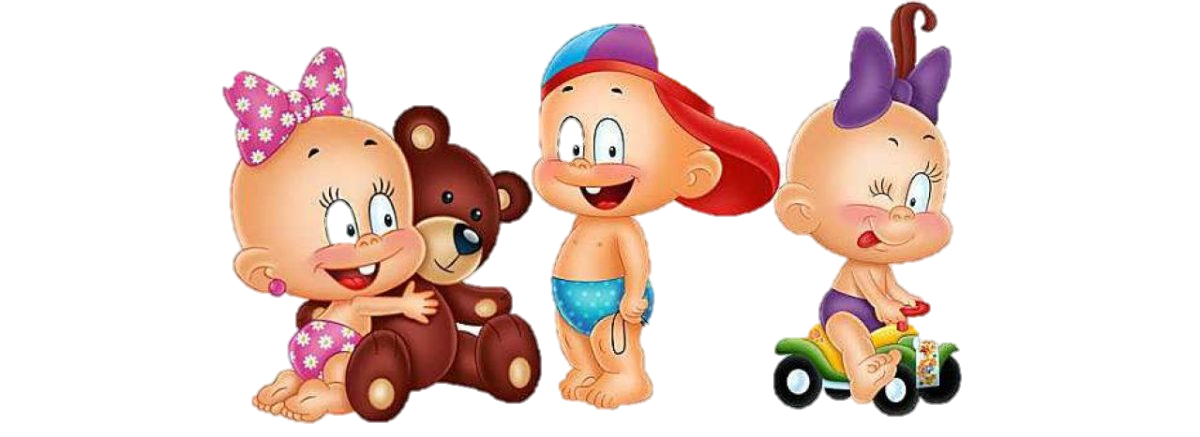 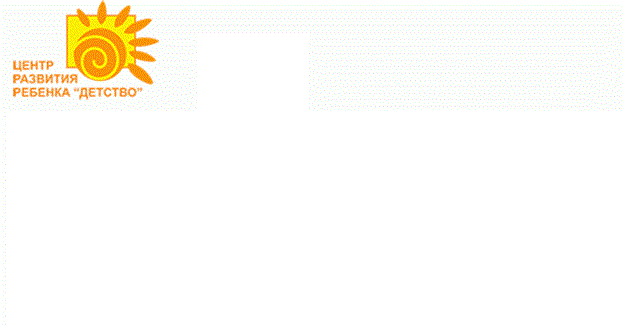 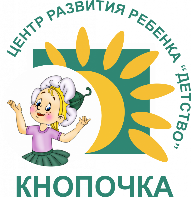 Уважаемые гости!
Приглашаем Вас на виртуальную экскурсию по нашей «Кнопочке»